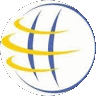 Õpetajate Ühenduste Koostöökoda
Krista Saadoja ja Ingrit Keerma 
Õpetajate Suurkogu
23. August 2021
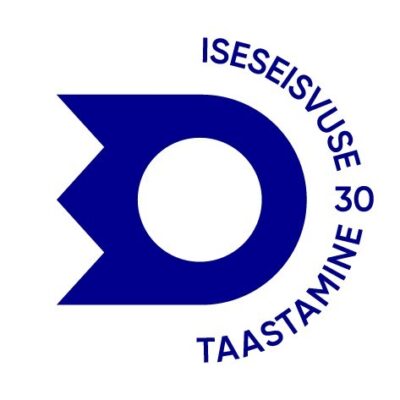 Sünnilugu
Õpetajate Ühenduste Koostöökoja loomine sai algtõuke ESF-i programmi „Üldhariduse pedagoogide kvalifikatsiooni tõstmine 2008–2014” pedagoogide võrgustike juhtimise baas- ja jätkukoolitusel 2010-2012.
2011. aasta veebruaris  sündis Tartus idee, et tuleb säilitada koolituste käigus kujunenud ühenduste juhtide ja aktiivsete liikmete võrgustik. 
Õpetajate ühendused leidsid, et vajavad ühtset ning aineülest tegevust toetavat  koostööorganisatsiooni.
Koostöös nähti võimalust tugevdada oma aineühenduste juhtimist ja tõhusamalt oma tegevusi suunata, sihistada koostööd teiste ühendustega ning tagada jätkusuutlikkus olemasolevaid võimalusi kasutades. 
17 detsember 2011 kinnitati põhikiri.
MISSIOON ja visioon
Missioon
Õpetajate Ühenduste Koostöökoda on õpetajate võrgustikeülene koostööühendus, mis toetab õpetajate professionaalsust ja aktiivsust hariduselus, tagamaks õpilase igakülgse arengu.
Visioon
Õpetajate Ühenduste Koostöökoda on Eesti hariduselu kõigi valdkondade professionaalne arendaja ja tunnustatud partner.
Kes oleme täna?
17. detsember 2021 täitub 10. tegevusaasta
Koostööorganistatiooni kuulub 22 haridusühendust: Inimeseõpetuse Ühing, Eesti Haiglaõpetajate Selts, Eesti Klassiõpetajate Liit, Eesti Käsitööõpetajate Selts “Aita”, Eesti Tehnoloogiakasvatuse Liit, Eesti Bioloogiaõpetajate Ühing, Eesti Kehalise Kasvatuse Liit, Eesti Lasteaednike Liit, Eesti Tööõpetajate Selts, Eesti Informaatikaõpetajate Selts, Eesti Matemaatika Selts, Eesti Keele kui Teise Keele Õpetajate Liit, MTÜ Hea Algus, Eesti Ajaloo- ja Ühiskonnaõpetajate Selts, Eesti Kunstihariduse Ühing, Eesti Keemiaõpetajate Liit, Eesti Geograafiaõpetajate Ühing, Eesti Majandus- ja Ettevõtlusõpetajate Selts, Eesti Muusikaõpetajate Liit, Eesti Keelepööre, Eesti Haridustehnoloogide Liit, Eesti Raamatukoguhoidjate Ühingu Kooliraamatukogude sektsioon.
Koolitused, PÜÜK, Uudiskiri
Sa Innove toel ja koostöös said teoks ühised koolitused,  pedagoogilised ühenduste ülesed koostööpäevad:  “PÜÜK” ja ilmus kord kvartalis Võrgustike Uudiskiri. 
Põhiteemadeks õppekava arendus, aintevaheliste lõimingute võimalused, hindamine, õpetajate maine kujundus, võrgustike koostöö ning arendustegevused.
Positiivne süst õpetajatele koolielu värvikamaks muutmisel.
Aktuaalsed peateemad
HTM partnerlus
Aineühenduste tegevuste tõhustamine ja jätkusuutlikkuse tagamine
Õppekava arendus
Õpetajate professionaalne areng
Õpetajate järelkasv
Õpetajate maine ja maine kujundus
Hetkeseis tegevused
HTM-i tunnustatud koostööpartnerid
Tõhus koostöö haridusühenduste vahel
Jätkuv tihe koostöö endise Sa Innove ja praeguse Harno-ga
kaasatud Haridusstrateegia 2035 koostamisele ja loodetavasti ka elluviimiseks /Missuguseks soovime Eesti ühiskonna haridus- ja teaduskorralduse kaudu kujundada aastaks 2035? Millistele väärtustele peaks meie ühiskond tuginema?
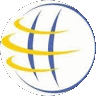 Tehkem vähem tööd ja rohkem koostööd!
TÄNAn TÄHELEPANU EEST! 
https://www.oppekoda.org.ee/